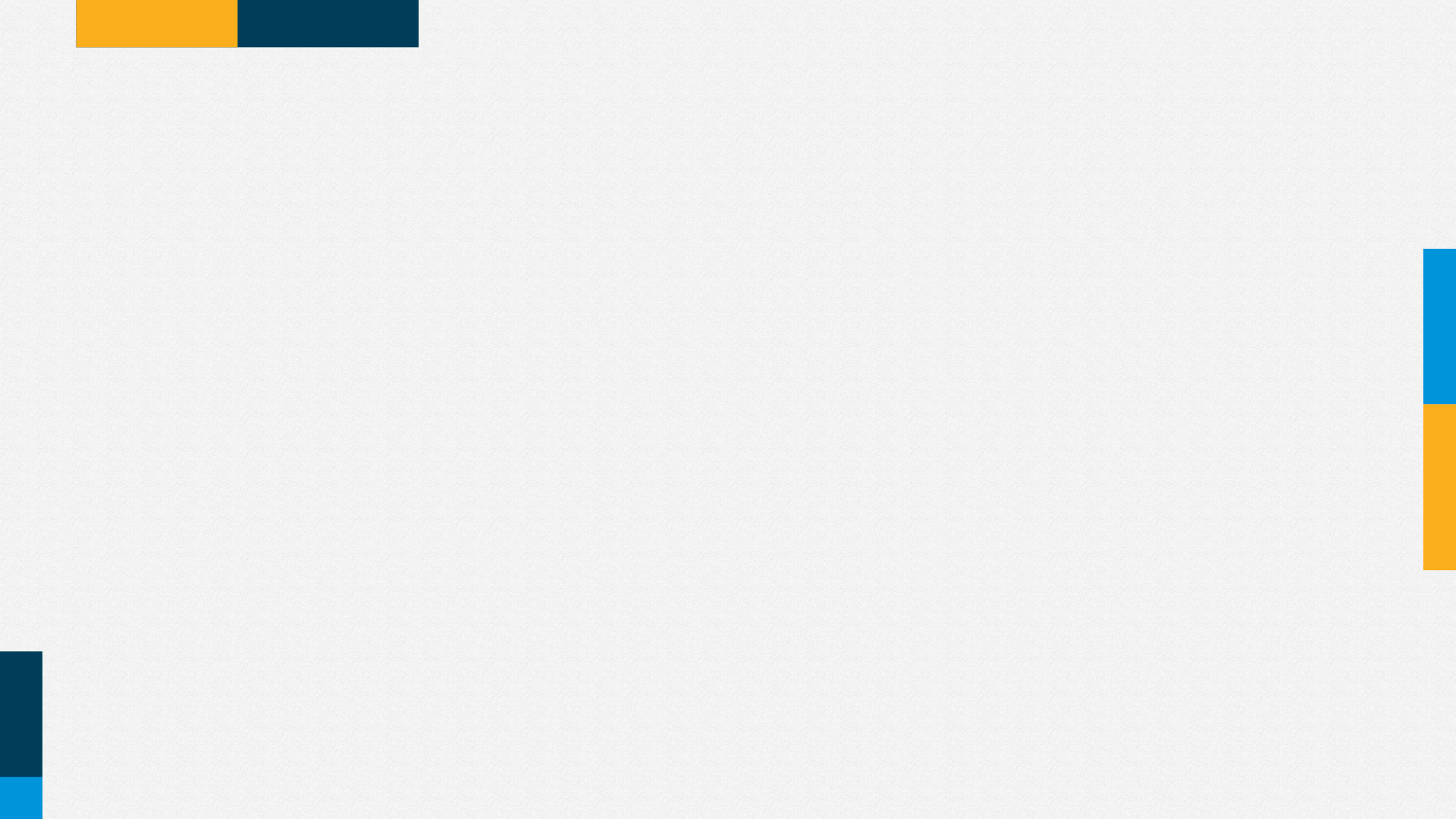 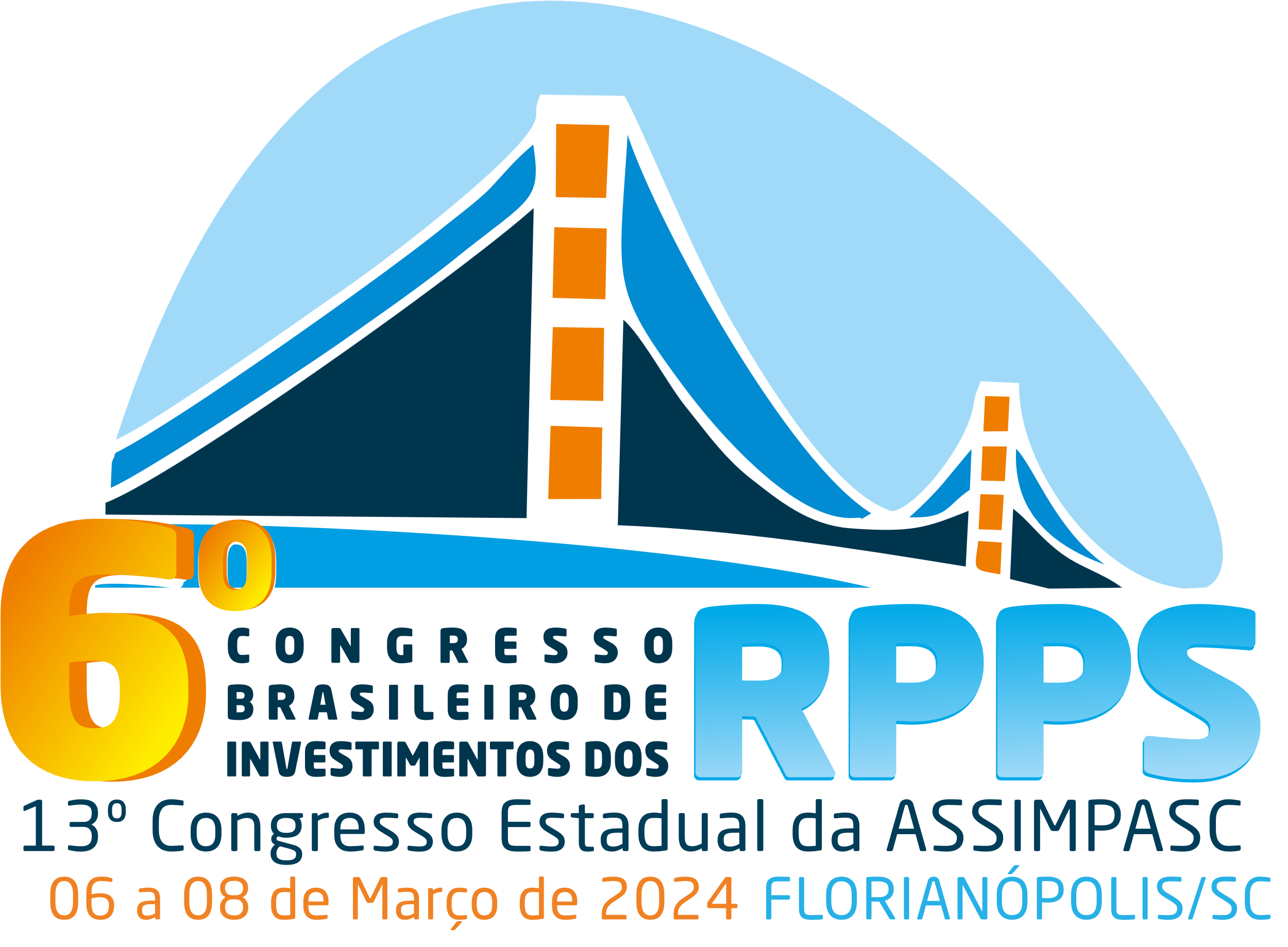 Painel: Processos de Investimentos e Desinvestimentos
Tema: Os investimentos dos RPPS e a Contabilidade
Por  Otoni Gonçalves Guimarães
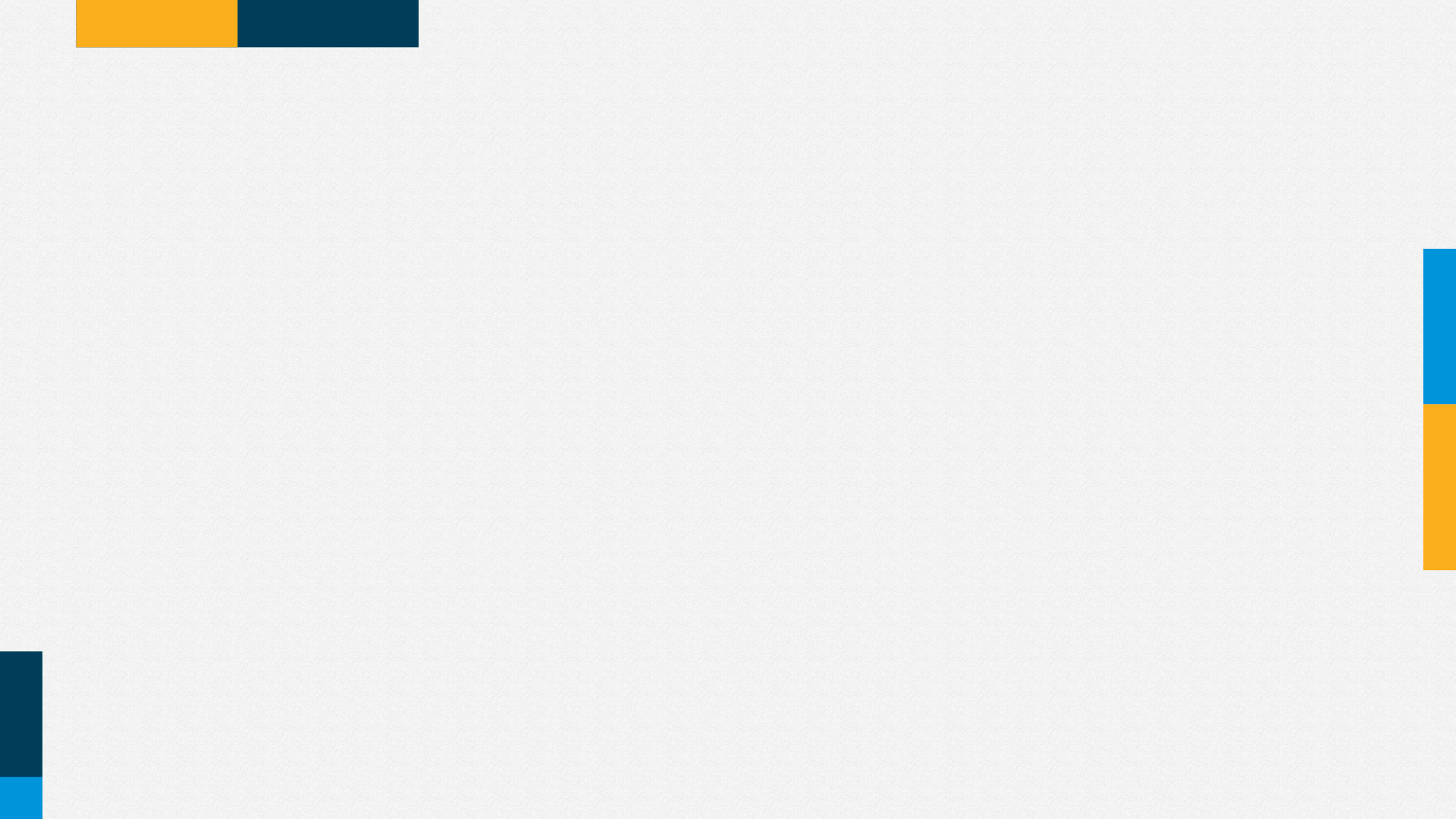 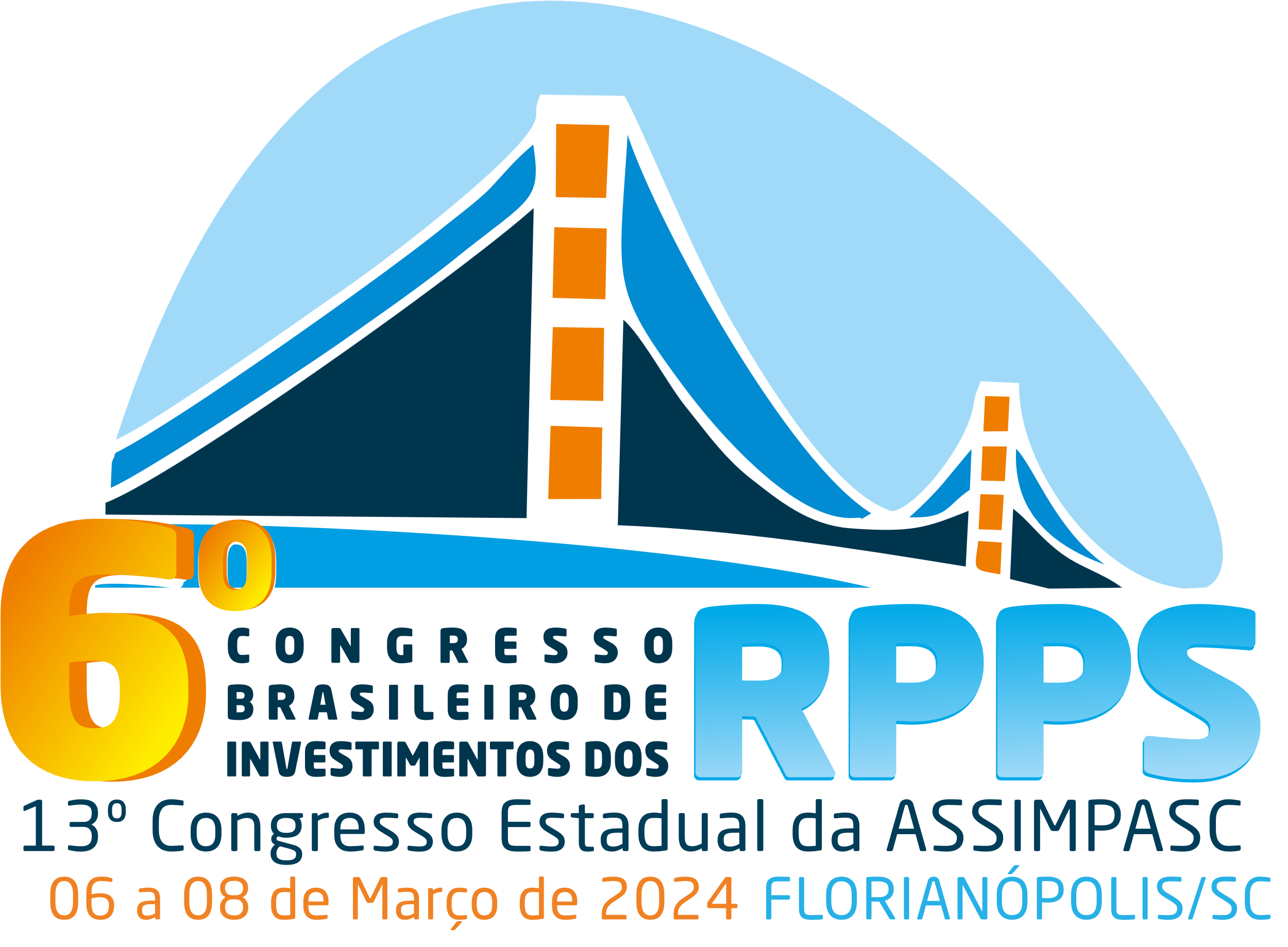 A Contabilidade como Instrumento de Gestão e Controle
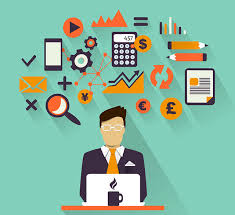 É imperioso considerar que a Contabilidade está presente em TODAS as áreas das entidades públicas ou  privadas, tanto como ferramentas de gestão, quanto de controle e prestação de contas aos usuários internos e externamente, especialmente, junto aos Tribunais de Contas, no caso dos RPPS.
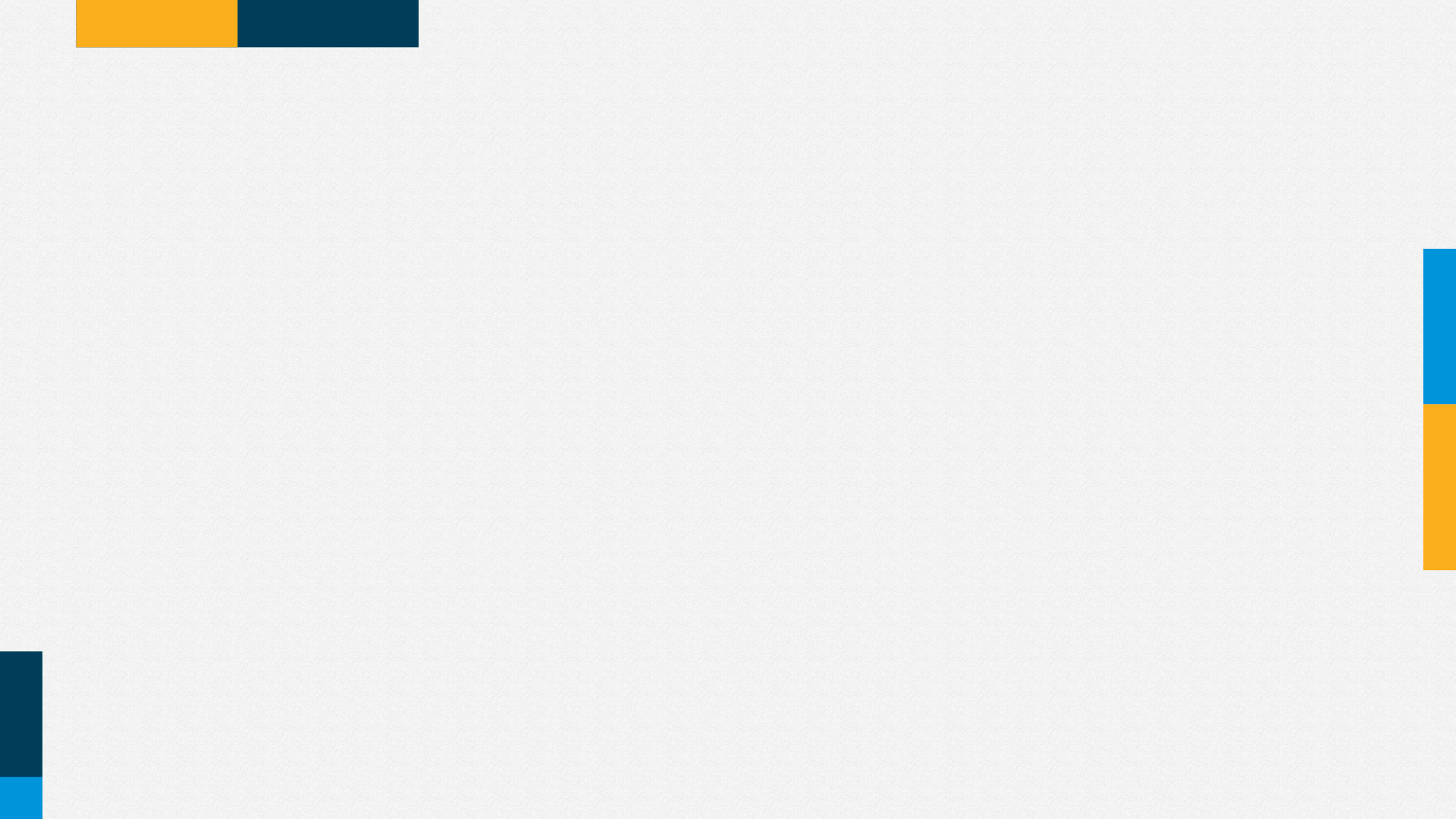 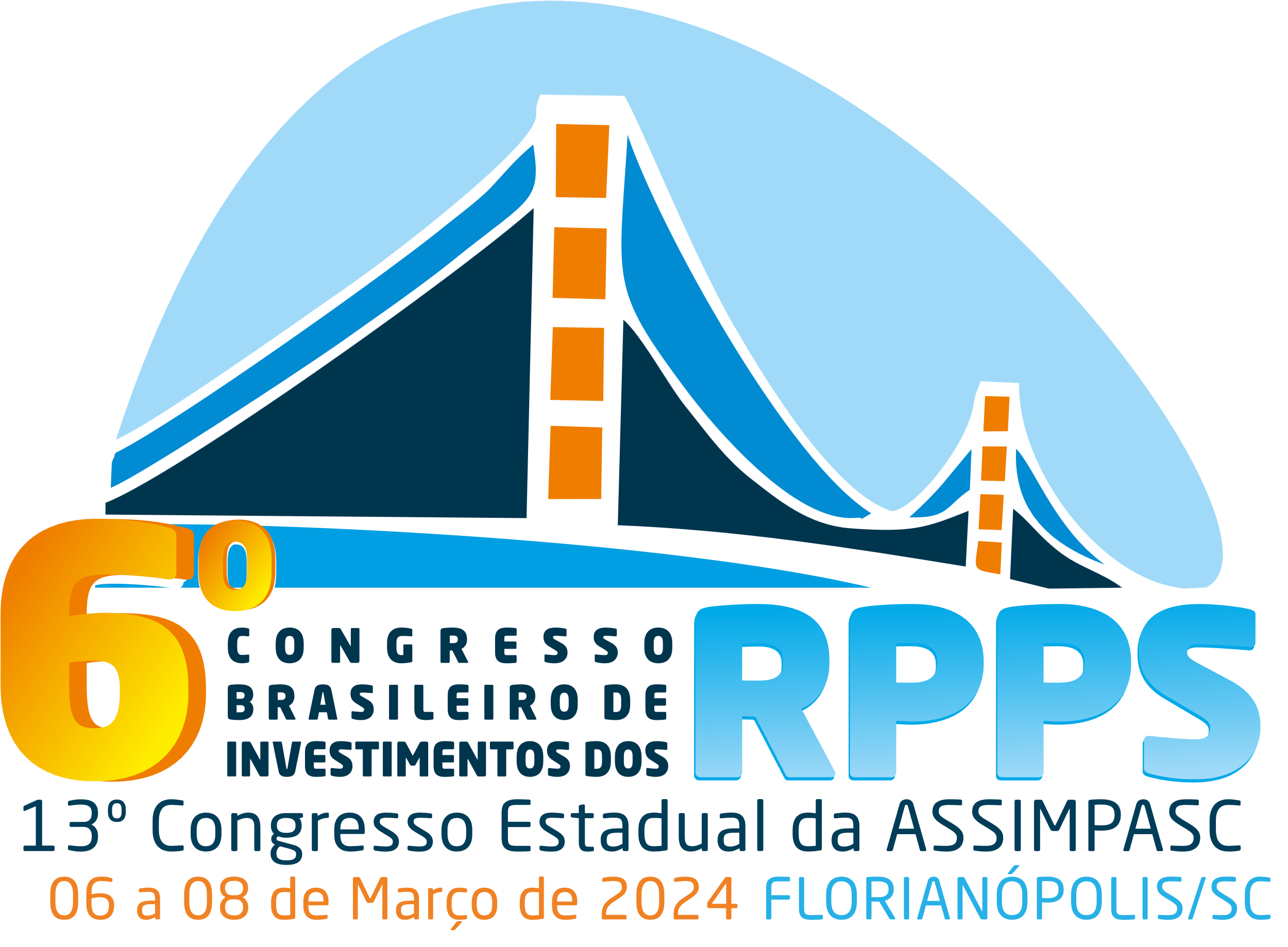 Consequências dos atos de gestão dos Investimentos na  Contabilidade
E quando se trata das operações financeiras com os recursos previdenciários, há que se atentar que os atos e fatos advindos da gestão implicam em diversas consequências contábeis, entre outras:
Na  elaboração do orçamento do Fundo Comum de Recursos Previdenciários
O registro prévio dos riscos precificados de cada segmento de aplicação
O controle do “estoque” dos ativos (fundo a fundo)
A correta aplicação do conceito de receita orçamentária dos ganhos com os investimentos, ou seja, considerar receita orçamentária somente os ganhos efetivos, nos resgastes
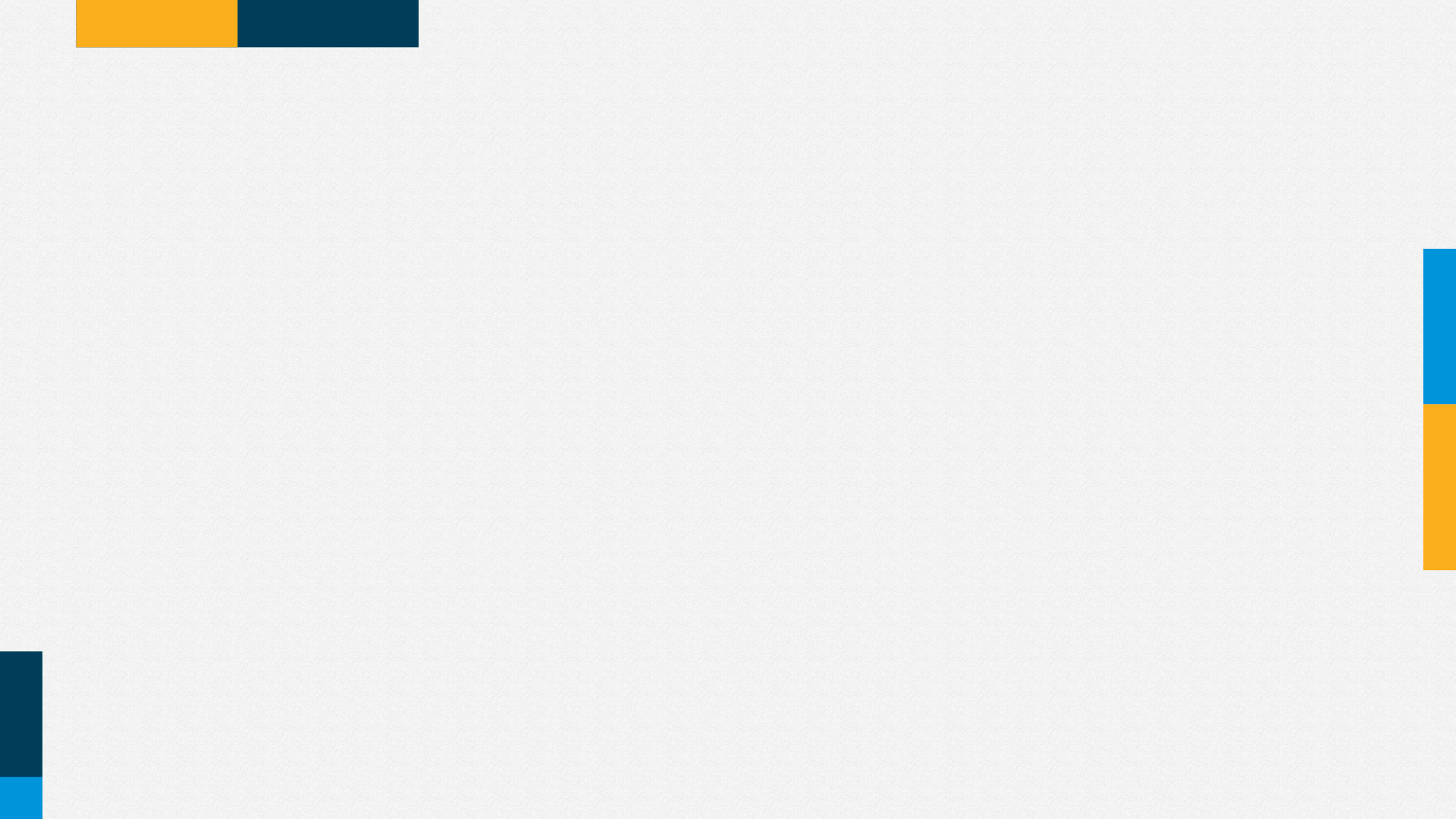 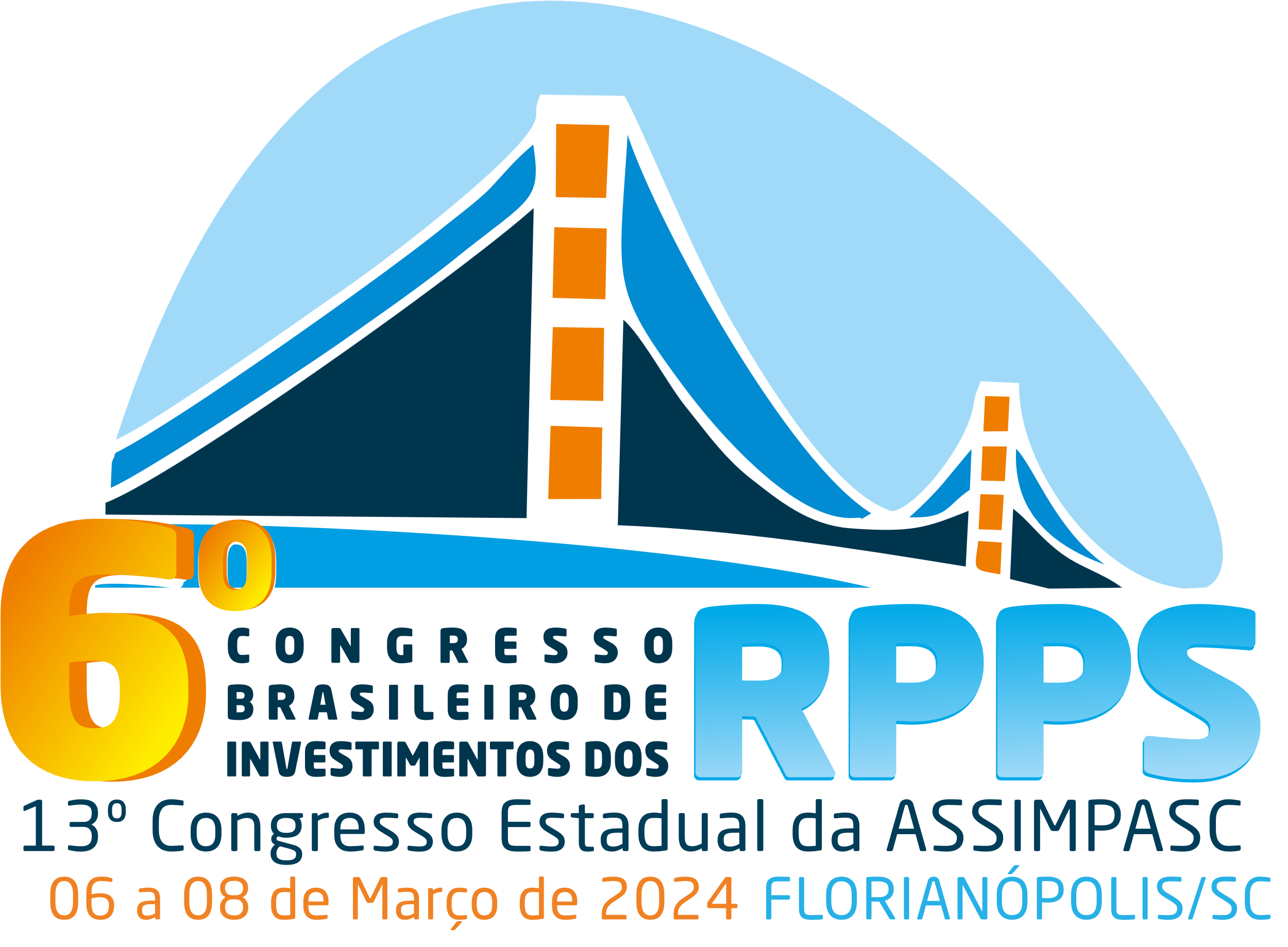 Consequências dos atos de gestão dos Investimentos na  Contabilidade
E quando se trata das operações financeira com os recursos previdenciários, há que se atentar que os atos e fatos gerados pela gestão implicam em diversas consequências contábeis, entre outras:
Os efeitos tributários advindos das decisões de manejo dos recursos, sobretudo nos desinvestimentos (PASEP)
Tratamento diferenciado do registro contábil da volatilidade natural do mercado financeiro (perdas estimadas – o risco) e de situações fortuitas (valor recuperável) - (FI estressados, por exemplo)
Observações:
1. Atentar para os entendimentos do seu Tribunal de Contas sobre a matéria, especialmente quanto aos conceitos de volatilidade negativa,  perdas efetivas e meta atuarial.
2. Fazer constar, SEMPRE, nas Notas Explicativas as metodologias adotadas para os registros
3. A Contabilidade dever estar em permanente inteiração com a gestão do RPPS
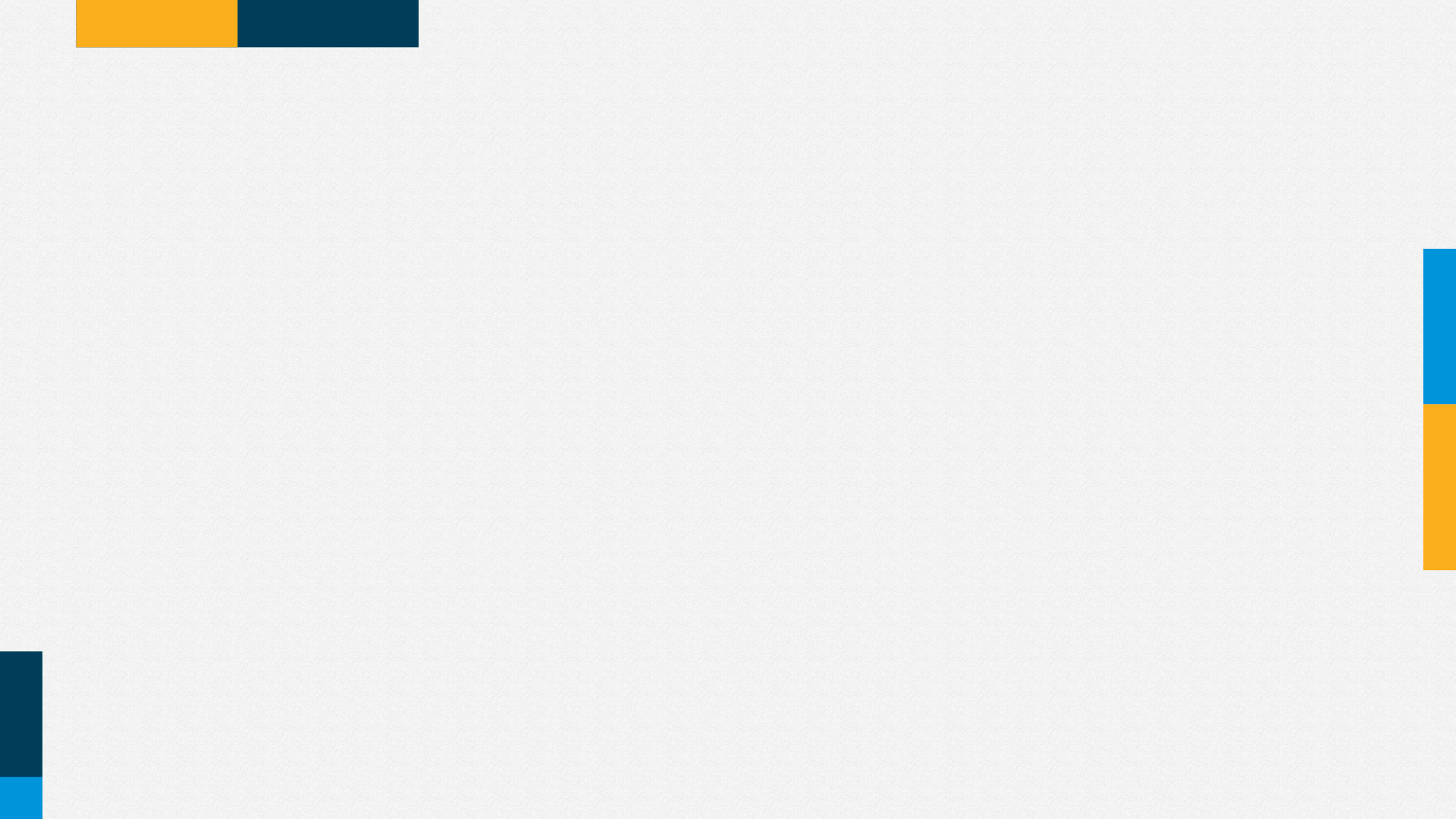 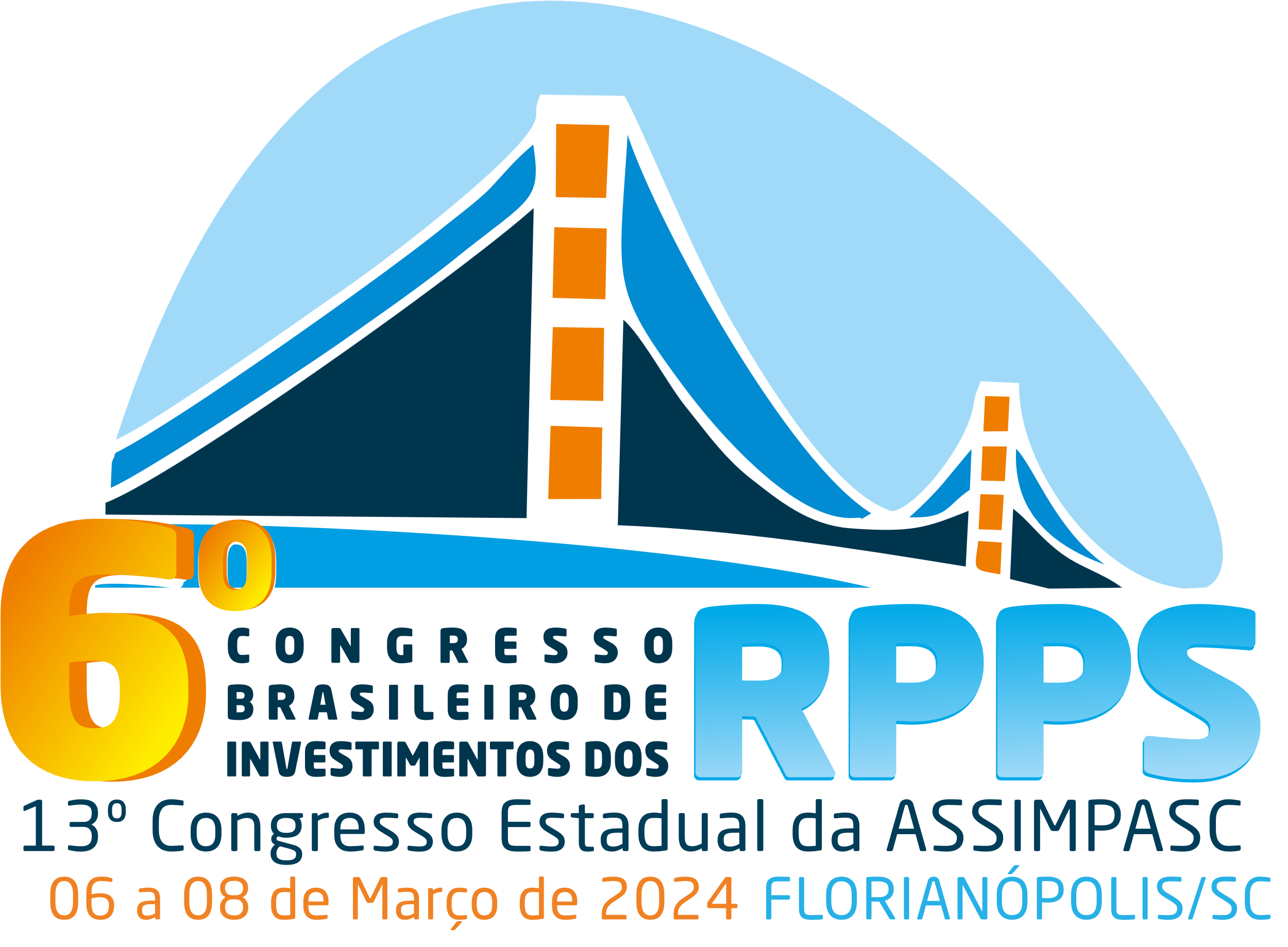 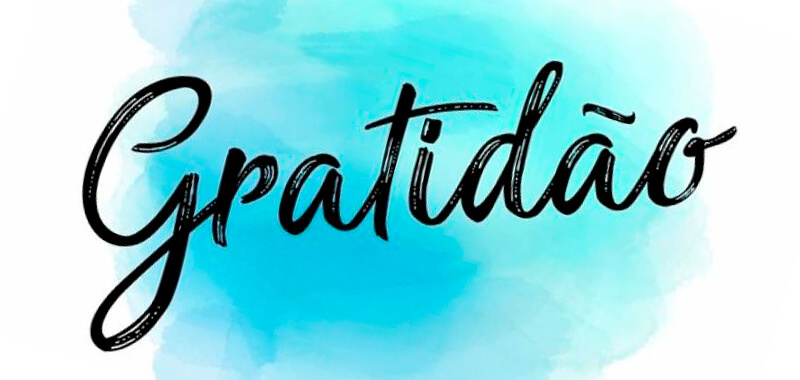 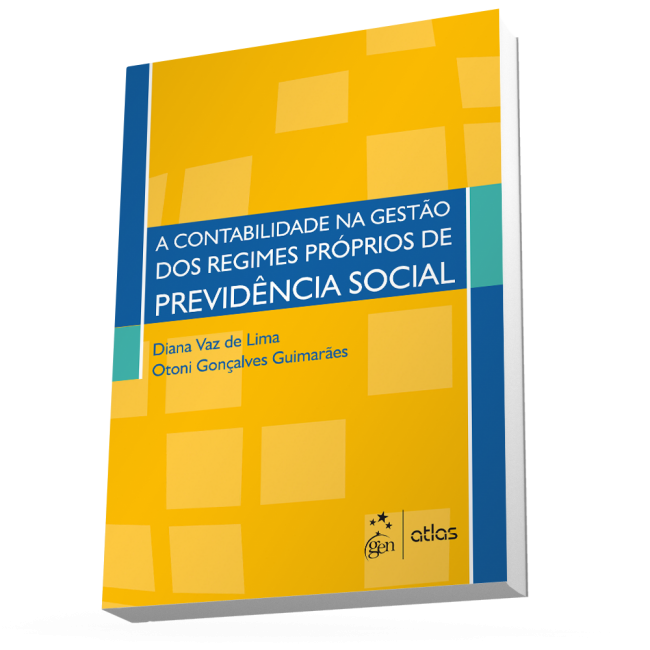 Otoni Guimarães
ogconsultoria2017@gmail.com
otonig2@gmail.com   
(61) 9 9975-5980 (WhatsApp)